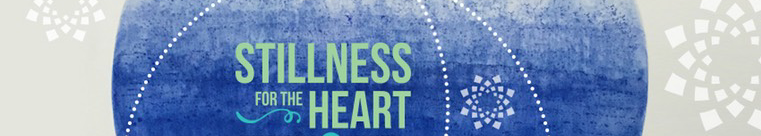 (GEMS)  Gentle Mindfulness System                        (4 Sessions)
Maintaining our focus in the present is becoming a challenge to many of us today. Often we find ourselves stressed out and upset but we can take action to reduce our stress level and lead healthier and happier lives. Practicing mindfulness has been scientifically proven to improve physical and mental health through relieving stress, lowering blood pressure, improving sleep, and reducing anxiety among other benefits. 
This course has been developed to introduce the basics of mindfulness and meditation. It provides you with the necessary methods and knowhow to develop your own regular practice. By learning to shift our awareness from our many busy thoughts to our bodily sensations and breathing, we can make our mind very still and comfortable. Observing our mind, we get to know it better and by developing a more accepting and warm attitude towards it, possibilities for change open up.
Session 1: What is Mindfulness?   In this first session we look at the basic concepts of mindfulness and the benefits of practicing regularly in our daily lives. Moving our awareness from overthinking to sensing we learn a new way to relate to our bodily sensations, emotions and thoughts that can help us to cope better with stress.
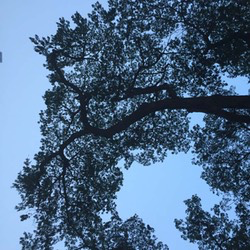 Short Body Scan Meditation
3-minute Breathing Space
Session 2: Creating Space			Often we find ourselves stuck in the same automatic behaviors that often bring us into the same kind of trouble — over and over again. With mindfulness we can learn to create the space, time and awareness necessary to respond to a difficult situation instead of just reacting.
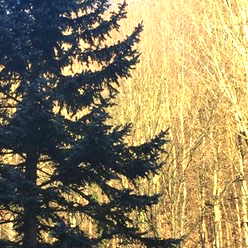 Breathing Meditation
Mindful Activity
Session 3: Letting Go		Having collected some initial ex-perience from a week of practice, we will discuss the common challenges we face when we sit quietly with ourselves. We will also learn how to let go of these distractions without causing any extra tensions in our mind and body.
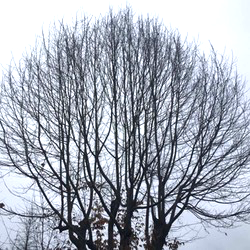 Present Moment Meditation
Mindful Movement
Session 4: Kindfulness		Developing kindness towards thoughts, feelings, emotions, bodily sensations and ourselves as a whole is essential. We will learn methods to start being kind with ourselves. During our daily lives, we may observe how this positively transforms our relationships to people, environment and situations.
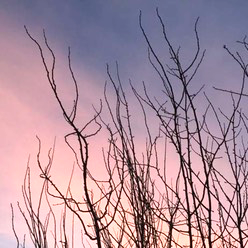 Loving Kindness Meditation
The Two Wings of Acceptance